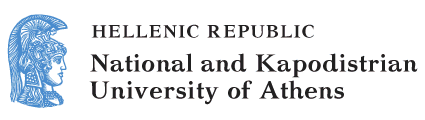 English and Digital Literacies
Unit 8: Digital Repositories and Photodentro LOR

Bessie Mitsikopoulou
School of Philosophy
Faculty of English Language and Literature
Repositories
Definition (Re·pos·i·tor·y):
an abundant source or supply; storehouse.
a place where things are kept for exhibition.
[1]
Digital  repositories
A digital repository is a mechanism for storing, maintaining, managing, retrieving and storing of digital content. It uses open standards to ensure that the content it contains is accessible and can be searched and retrieved for later use. 
The contents may vary depending on the purpose and users e.g. research articles, e-theses, e-learning objects and teaching materials.
Aims and Benefits of Digital Repositories
They may benefit researchers, academics, students and teachers, institutions and special interest groups.
Different models of digital repositories have different advantages for each interest group.
Examples of Greek Online Repositories
The National Archive of PhD Theses
[2]
http://phdtheses.ekt.gr
Acropolis Educational Resources Repository
[3]
http://repository.acropolis-education.gr/
Types of Digital Repositories
Software Repositories
[4]
http://repository.ellak.gr/ellak/
Academic Repositories
[5]
http://helios-eie.ekt.gr/EIE/
Institutional Repositories
[6]
http://pandektis.ekt.gr/pandektis/
Learning Object Repositories – LORs
A Learning Object Repository (LOR) is an on-line digital library of searchable learning objects that have been catalogued for educational purposes, along with a set of management, search and access mechanisms.
A LOR stores learning objects and their metadata.
Learning objects: Definition (1/2)
“A learning object is any digital resource that can be reused to support learning. The term ‘learning objects’ generally applies to educational materials designed and created in small chunks for the purpose of maximizing the number of learning situations in which the resource can be utilized” (Wiley, 2000).
Learning objects: Definition (2/2)
“A digital self-contained and reusable entity, with a clear educational purpose, with at least three internal and editable components: content, learning activities and elements of context. The learning objects must have an external structure of information to facilitate their identification, storage and retrieval: the metadata” (Laverde et al, 2007).
Educational content as learning objects
Learning objects are a new way of thinking about learning educational content. Traditionally, educational content has a long duration. Learning objects are much smaller units of learning, typically ranging from 2 minutes to 15 minutes.
Learning objects: Characteristics
Are self-contained – each learning object can be used independently.
Are reusable – a single learning object may be used in multiple contexts for multiple purposes. 
Can be aggregated – learning objects can be grouped into larger collections of content, including traditional course structures. 
Are tagged with metadata – every learning object has descriptive information allowing it to be easily found by a search.
Requirements for learning objects
A learning object should:
have a clear educational purpose, 
be reusable, i.e. it can be used in multiple contexts for multiple purposes,
be semantically and functionally self-contained.
Metadata of Learning Objects
Metadata:
data describing other data.
description accompanying each learning object.
Aim: to facilitate the search and retrieval of learning objects stored in repositories, digital libraries, databases it is  necessary to describe them with metadata (e.g. title, creator, rights use, technical standards, etc.).
National learning object repositories
A common strategy, particularly in European countries. 
For primary and secondary education (K-12) in particular, National Learning Repositories have gained significant growth, since, in order to meet the requirements of national curricula goals, culture, and language, the development of learning resources happens in most cases at a National Level (Megalou & Kaklamanis 2014).
National learning object repositories: Examples
NDLR, the National Digital Learning Repository of Ireland.  
SWITCH, the National Digital Learning Repository of Switzerland. 
the Austrian repository for schools, Bildungspool. 
“CARNet School Portal”, the Croatian national school repository.  
“Resursi.e-edu.bg” and “Znam.bg”, the Bulgarian National Educational Repositories.
National learning repositories for primary and secondary education (1/2)
Common Characteristics: 
they generally host resources that support the national curricula. 
in most cases they serve as the central point of access to learning resources for schools, particularly in countries with centralized educational systems.
National learning repositories for primary and secondary education (2/2)
Common Characteristics: 
they are usually built in the context of national initiatives and programs aiming at the introduction of ICT in education. 
they are funded by local, national, or EU funds, and are usually supported by Ministries of Education (MoE) or local authorities.
Greek National Policy for Digital Educational Content (1/2)
Focus on the creation of reusable units of learning. 
Promote Open Educational Resources (OERs). 
Promote re-using, remixing, and re-purposing of existing digital learning resources.
Greek National Policy for Digital Educational Content (2/2)
Improve digital infrastructure to facilitate search, retrieval, access and utilization of digital learning resources for all (teachers, pupils, parents, everyone)
Promote the active role of teachers and pupils in the creation, documentation and evaluation of digital learning resources.
Photodentro LOR (1/2)
The Greek National Learning Object Repository for primary and secondary education. 
It hosts reusable learning objects (small, self-contained reusable units of learning).
It is open to everyone, pupils, teachers, parents, as well as anybody else interested.
Photodentro LOR (2/2)
[8]
http://photodentro.edu.gr/
The Project
Co-financed by the European Union (ESF) and National funds in the context of Operational Programme "Education and Lifelong Learning" of the Greek National Strategic Reference Framework (NSRF), coordinated and implemented by the technical partner of the Greek Ministry of Education “Computer Technology Institute and Press- CTI DIOPHANTUS” (www.cti.gr), Strategy and Digital Educational Content Directorate.
[7]
Photodentro
Photodentro:Learning object specifications
The learning objects in Photodentro LOR fulfil the following specifications: 
They have a clear educational purpose. 
They are reusable. 
They are independent, standing on their own.
They follow the aims of the Greek national curricula.
They are available on-line.
They are open to public for educational use.
Photodentro browsing
Learning resources are organized in collections.
Collections are grouped into bigger communities which provide content of the same subject.
Browsing in Photodentro:
Browsing by collection.
Browsing by subject. 
Browsing by learning resource type.
Browsing by filters.
Browsing by collections
Enables users to navigate through the hierarchy of Photodentro LOR’s collections and sub-collections and explore the learning objects in each collection: Arts, Geography, Geology, Greek Language and Literature, Religious Studies, Mathematics, English Language, French Language, Informatics and NT, Biology, Physics, Chemistry.
[9]
Browsing by subject
Users go through the hierarchy of terms in the Photodentro LOR thematic classification taxonomy.
[10]
Taxonomy for English: Thematic areas
Sports,
Nutrition,  
Education, 
Market, 
Media, 
Science and Technology, 
Employment,
Housing and Environment,
Daily and Social Life,
Literature, Arts, Culture,
Travelling, 
Means of Transport, 
Health and Care.
Taxonomy for English: Concepts
Reading, 
Listening, 
Writing, 
Speaking, 
Vocabulary (meaning, usage, form),
Grammar (meaning, usage, form).
Browsing by learning resource type
Resources: Presentation, demonstration, course, educational scenario, role play, educational game, website, webblog, wiki, webcasts, social media, glossary, simulation, experiment, application, assessment, drill and practice, case study, open activity, exploration, enquiry-based activity, project, guide, textbook, music score, map.
Assets: Image, audio, video, text, model, data.
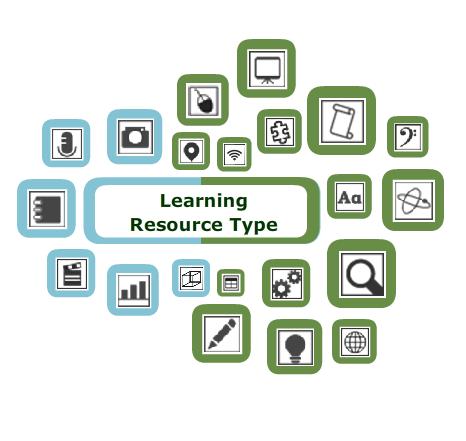 [11]
Browsing by filters
[12]
Learning Objects for the English Language in the Digital School Interactive Books
Listening Apps
[13]
Digital Glossaries
[14]
Self Assessment Tests
[15]
Edugames
[16]
Mystery Games
[17]
Reading Apps
[18]
Digital Stories
[19]
Virtual Tours
[20]
Grammar Comics
[21]
Interactive textbooks
[22]
Applications for Photodentro
on the digital textbook
in Photodentro
[23]
[24]
Metadata in Photodentro
General Metadata  (general information about the learning object, such as title, description, keywords, language, etc.).
Educational Metadata (metadata about the educational aspect of the learning object). 
Legal Metadata (information about copyrights and restrictions of use for the learning objects).  
Technical Metadata  (technical information about the learning object).
Examples of English Learning Objects
[25]
Metadata Table
[26]
Conclusions from the use of Photodentro (1/2)
It requires the cooperation of experts from different specializations. 
The use of non widely used languages, such as the Greek language, restricts the use of its content. 
A great number of educational content is sensitive to changes in the national curricula and may need modifications.
Conclusions from the use of Photodentro (2/2)
Educational content may soon become outdated due to rapid changes in technologies (e.g. compatibility issues).
Copyright issues is a major concern for all the learning objects to be included in the repository.
References
Laverde, A. C., Cifuentes, Y. S., & Rodriguez, H. Y. R. (2007). Toward an instructional design model based on learning objects. Educational Technology Research and Development, 55(6), 671-681. 
Megalou, E. and Kaklamanis, C. (2014) Photodendro LOR, the Greek National Learning Object Repository. 
Wiley, D. A. (2000). Getting Axiomatic about Learning Objects. Retrieved from http://reusability.org/axiomatic.pdf.
Financing
The present educational material has been developed as part of the educational work of the instructor.
The project “Open Academic Courses of the University of Athens” has only financed the reform of the educational material. 
The project is implemented under the operational program “Education and Lifelong Learning” and funded by the European Union (European Social Fund) and National Resources.
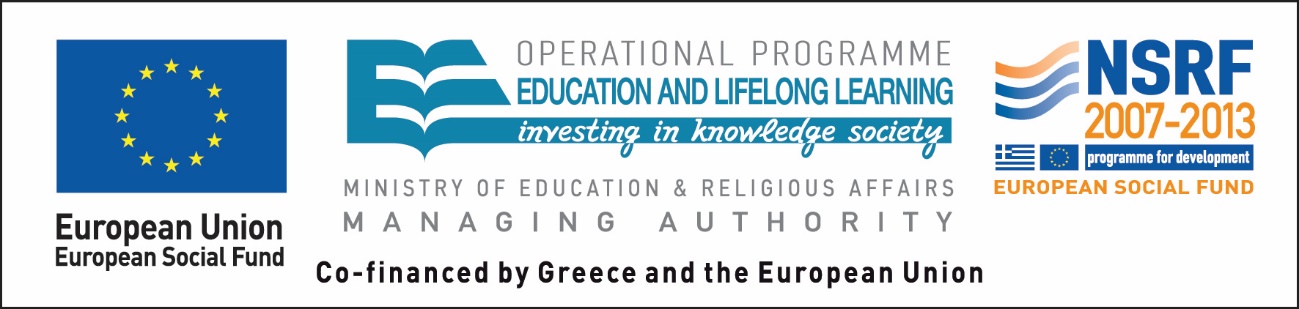 Notes
Note on History of Published Version
The present work is the edition 1.0.
Reference Note
Copyright National and Kapodistrian University of Athens, Bessie Mitsikopoulou 2014. Bessie Mitsikopoulou. “English and Digital Literacies. Digital Repositories and Photodentro LOR.”. Edition: 1.0. Athens 2014. Available at: http://opencourses.uoa.gr/courses/ENL10/.
Licensing Note
The current material is available under the Creative Commons Attribution-NonCommercial-ShareAlike 4.0 International license or later International Edition.  The individual works of third parties are excluded, e.g. photographs, diagrams etc. They are contained therein and covered under their conditions of use in the section «Use of Third Parties Work Note».
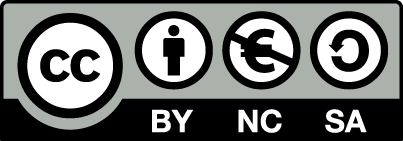 [1] http://creativecommons.org/licenses/by-nc-sa/4.0/ 

As Non-Commercial is defined the use that:
Does not involve direct or indirect financial benefits from the use of the work for the distributor of the work and the license holder.
Does not include financial transaction as a condition for  the use or access  to the work. 
Does not confer to the distributor and license holder of the work  indirect financial benefit (e.g. advertisements) from the viewing of the work on website .

The copyright holder may give to the license holder a separate license to use the work for commercial use, if requested.
Preservation Notices
Any reproduction or adaptation of the material should include: 
the Reference  Note, 
the Licensing Note,
the declaration of Notices Preservation,
the Use of Third Parties Work Note (if available), 
together with the accompanied URLs.
Note of use of third parties work (1/7)
This work makes use of the following works:
Image 1: Storehouse, CC0 Public Domain, Pixabay.
Image 2: Screenshot of the National Archive of PhD Theses, Copyright National Information System for Research and Technology (NISRT), Creative Commons Attribution-NonCommercial 3.0 Greece
Image 3: Screenshot of the Acropolis Educational Resources Repository, Copyright National Information System for Research and Technology (NISRT), Creative Commons Attribution-NonCommercial 3.0 Greece
Image 4: Screenshot of the FOSS repository, Copyright National Information System for Research and Technology (NISRT), Creative Commons Attribution-NonCommercial 3.0 Greece
Note of use of third parties work (2/7)
Image 5: Screenshot of the Helios Repository, Copyright National Information System for Research and Technology (NISRT), Creative Commons Attribution-NonCommercial 3.0 Greece
Image 6: Screenshot of the Pandektis Repository, Copyright National Information System for Research and Technology (NISRT), Creative Commons Attribution-NonCommercial 3.0 Greece
Image 7: Computer Technology Institute and Press Logo, Copyright Computer Technology Institute. All right reserved.
Image 8: Photodentro LOR Homepage, Copyright Computer Technology Institute, Creative Commons Attribution-NonCommercial-ShareAlike Greece 3.0, Photodentro.
Note of use of third parties work (3/7)
Image 9: Photodentro LOR Collections, Copyright Computer Technology Institute, Creative Commons Attribution-NonCommercial-ShareAlike Greece 3.0, Photodentro.
Image 10: Browsing by subject, Copyright Computer Technology Institute, Creative Commons Attribution-NonCommercial-ShareAlike Greece 3.0, Photodentro.
Image 11: Learning resource type, Copyright Computer Technology Institute, Creative Commons Attribution-NonCommercial-ShareAlike Greece 3.0, Photodentro.
Image 12: Browsing by filters, Copyright Computer Technology Institute, Creative Commons Attribution-NonCommercial-ShareAlike Greece 3.0, Photodentro.
Note of use of third parties work (4/7)
Image 13: Listening activity - Our friends the animals, Copyright Computer Technology Institute, Creative Commons Attribution-NonCommercial-ShareAlike Greece 3.0, Photodentro.
Image 14: Glossary in pfd from B Gymnasium – Advanced EFL Instructional Package, Copyright Computer Technology Institute, Creative Commons Attribution-NonCommercial-ShareAlike Greece 3.0, Digital School Project.
Image 15: Revision test 2 - 2nd Grade of Junior High School (Advanced), Copyright Computer Technology Institute, Creative Commons Attribution-NonCommercial-ShareAlike Greece 3.0, Photodentro.
Image 16: Edugames  for Primary School, Copyright Computer Technology Institute, Creative Commons Attribution-NonCommercial-ShareAlike Greece 3.0, Photodentro.
Note of use of third parties work (5/7)
Image 17: Mystery game - Lost in the Museum Copyright Computer Technology Institute, Creative Commons Attribution-NonCommercial-ShareAlike Greece 3.0, Photodentro.
Image 18: Reading activity - Back to the 60's, Copyright Computer Technology Institute, Creative Commons Attribution-NonCommercial-ShareAlike Greece 3.0, Photodentro.
Image 19: Digital Story: The Montgolfier Brothers, Copyright Computer Technology Institute, Creative Commons Attribution-NonCommercial-ShareAlike Greece 3.0, Photodentro.
Image 20: Virtual Tour - Louvre Museum, Copyright Computer Technology Institute, Creative Commons Attribution-NonCommercial-ShareAlike Greece 3.0, Photodentro.
Note of use of third parties work (6/7)
Image 21: Comic - Countable & Uncountable Nouns, Copyright Computer Technology Institute, Creative Commons Attribution-NonCommercial-ShareAlike Greece 3.0, Photodentro.
Image 22: Unit 2 – Lesson 1 from the 6th Grade of Primary School, Copyright Computer Technology Institute, Digital School Project.
Image 23: Unit 8 – Lesson 24 from Think Teen Enriched Digital Textbook (B Gymnasium – Advanced), Copyright Computer Technology Institute, Digital School Project.
Image 24: Audiotext - Kavafis' Ithaca, Copyright Computer Technology Institute, Creative Commons Attribution-NonCommercial-ShareAlike Greece 3.0, Photodentro.
Note of use of third parties work (7/7)
Image 25: Examples of English Learning Objects, Copyright Computer Technology Institute, Creative Commons Attribution-NonCommercial-ShareAlike Greece 3.0, Photodentro.
Image 26: Metadata Table, Copyright Computer Technology Institute, Creative Commons Attribution-NonCommercial-ShareAlike Greece 3.0, Photodentro.